Личностное развитие школьника черезсистему взаимодействия школы и семьи
Цель:
Поиск оптимальных форм совместной работы школы и семьи в интересах развития личности ребенка
«Воспитание есть процесс социальный в
самом широком смысле. Воспитывает все:
люди, вещи, явления, но прежде всего и
больше всего – люди. Из них на первом месте
– родители и педагоги».
А.Н.Макаренко

«Воспитывая детей, мы подчас обязаны
одновременно воспитывать и взрослых
родителей»

В. А. Сухомлинский.
ВАЖНО!
Процесс взаимодействия семьи и школы  должен быть направлен на активное включение родителей в учебно-воспитательный процесс, во внеурочную досуговую деятельность, сотрудничество с детьми и педагогами.
К основным направлениям деятельности педагогов и родителей относятся:
познавательная сфера жизни (работа с учителями-предметниками)
поддержка физического здоровья учащихся
дополнительное образование детей и развитие творческого потенциала детей
поддержка одаренных детей
социальная поддержка и профилактика безнадзорности
Фазы развития личности
Первая фаза развития — адаптация. В ходе нее человек должен освоить те приемы и средства деятельности, которыми пользуются другие члены социальной группы. Происходит освоение простых навыков и языка, формируется речь, которая становится предпосылкой дальнейшего развития.
Вторая фаза личностного развития — индивидуализация. Ее основа — это возникновение конфликта между необходимостью человека быть схожим с окружающими людьми и стремлением максимальной персонализации. Человек противопоставляет себя с другими, выделяет свою личность.
Третья фаза — интеграция. В процессе ее прохождения человек учится контролировать свое поведение на основе подчинения старшим и взаимодействия с окружающими.
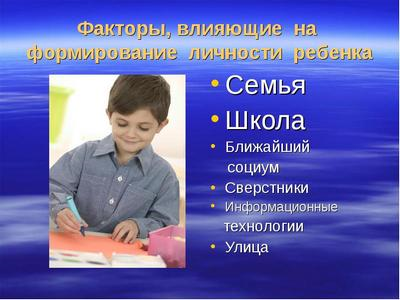 ПАМЯТКА ДЛЯ РОДИТЕЛЕЙ«КАК  ФОРМИРУЕТСЯ  ЛИЧНОСТЬ»
Если ребенка постоянно критикуют – он учится ненавидеть.

 Если ребенок живет во вражде – он учится агрессивности.

 Если ребенка высмеивают – он становится замкнутым.

 Если ребенок растет в упреках – он учится жить с чувством вины.

 Если ребенка подбадривают – он учится верить в себя.

 Если ребенка хвалят – он учится быть справедливым.

 Если ребенок растет в безопасности – он учится верить в людей.

 Если ребенка поддерживают – он учится ценить себя.

 Если ребенок растет в атмосфере понимания и дружелюбия – он учится находить любовь в этом мире.
Личность, ощутившая на заре развития заботу и внимание, наверняка, будет чувствовать себя уверенно и защищено. Мать и отец становятся важными жизненными ориентирами, оказывающими серьезное влияние. Замечательно, если мать может продемонстрировать такие качества как прощение, принятие, любовь. Ребенку необходимо ощущать ласку, тепло. В отце важна строгость и мягкость, действующие безраздельно.
Родители – важнейший этап в формировании личности. Всем известны слова о том, что воспитание детей следует начать с собственного воспитания. Начните с себя, если хотите помочь личности ребенка приобрести важные грани.
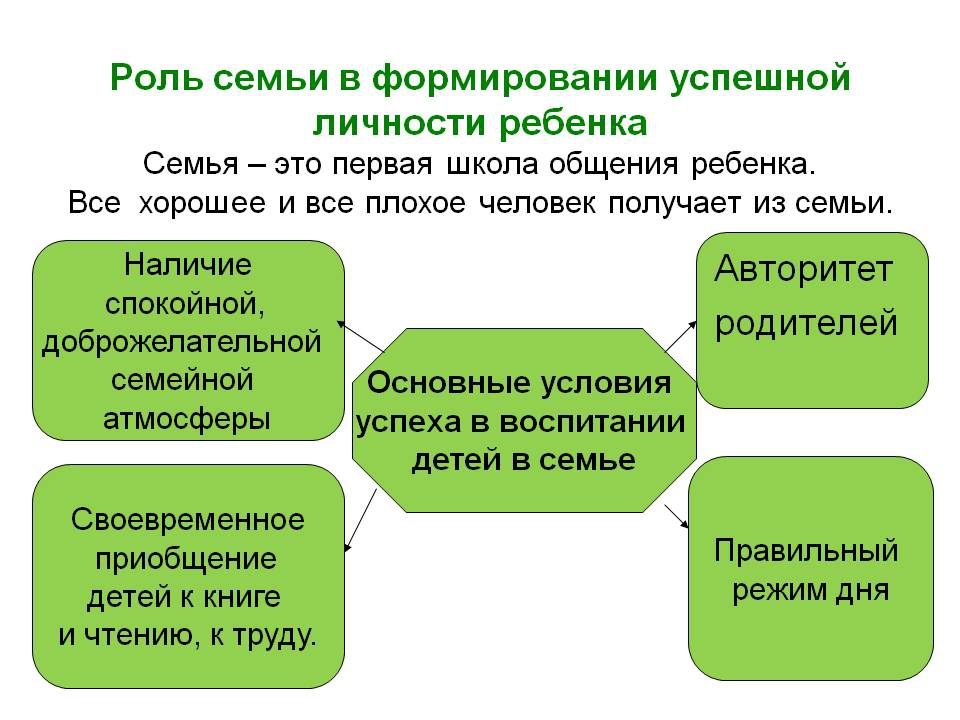 Какие ошибки допускают родители при воспитании личности
Категорический запрет
Основная ошибка воспитания. Запаситесь терпением к малышу, уважайте его. Не научившись понимать его, родители идут на неизбежные ошибки, ведущие к психическим и физическим проблемам. Игнорируя желания и интересы ребенка, отвечая на большинство из них категорическими запретами, можно даже пропустить начальную стадию какого-нибудь заболевания.
Гиперопека
При формировании личности ребенка гиперопека – не лучший помощник. Чрезмерная опека может отрицательно подействовать на малыша. Когда он достигает определенного возраста и пытается проявить самостоятельность, то зачастую это воспринимается в штыки.
Чрезмерная требовательность
Для полноценного формирования личности ребенка нужно, чтобы он не только знал, но и осознавал, что дозволено, а что запрещено. Если проявлять к нему чрезмерную требовательность, не давая четких объяснений причин, почему нужно поступать так, как вы говорите, то к добру это не приведет.
Нотации
Первый фактор, провоцирующий детский протест – длительные нотации. Нередко родители полагают, что ребенок лучше усвоит информацию, выслушав долгие и повторяющиеся нотации. В них нет никакой необходимости. Этот подход не имеет конструктивной составляющей. Особенно табу – другие дети, ставящиеся в пример. Постепенно ребенок начнет воспринимать их, как личных врагов. Нудные нотации зачастую вызывают негативную реакцию, теряя свою воспитательную ценность.
Безмерное баловство ребенка
Родители, слишком балующие своих детей, создают большую проблему. Это явление не менее негативно, чем нехватка влияния. Разбалованные дети, не знающие ни в чем отказа, не имеющие обязанностей со временем сталкиваются с невозможностью побороть даже мелкие жизненные преграды, проблемы. При возникновении ситуации, когда их желания и реальность не совпадают, ведут к перенапряжению нервной системы, что может обернуться срывом.
Условия, обеспечивающие успешное формирование личности
Пример родителей
Коммуникация с окружающими
Забота и внимание
Влияние школы на формирование личности ребенка
За счет постоянного существования в большом коллективе одноклассников, ребенок учится находить общий язык со всеми, он начинает понимать многообразие людских характеров и интересов.
Формирование у учащихся новых интересов.
Развитие волевых качеств у детей. Амбициозность , целеустремленность, активность.
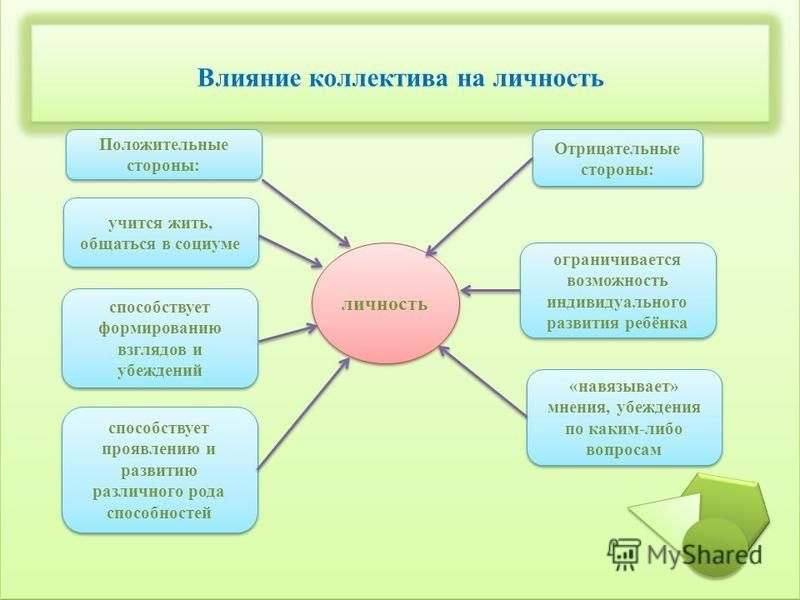 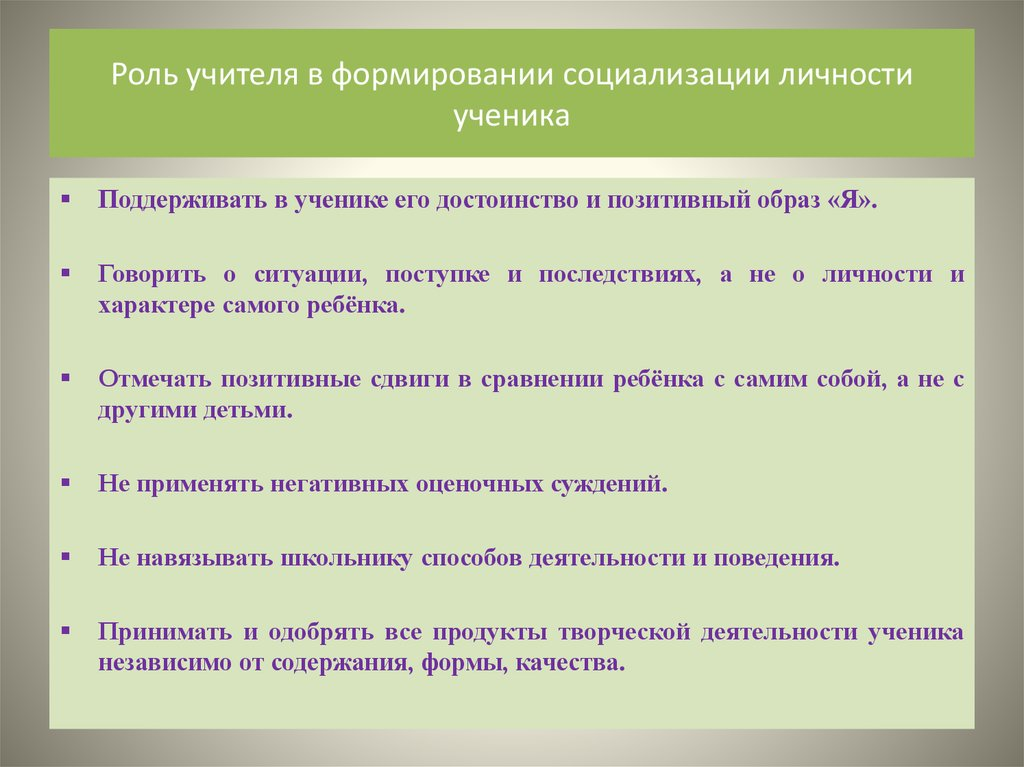 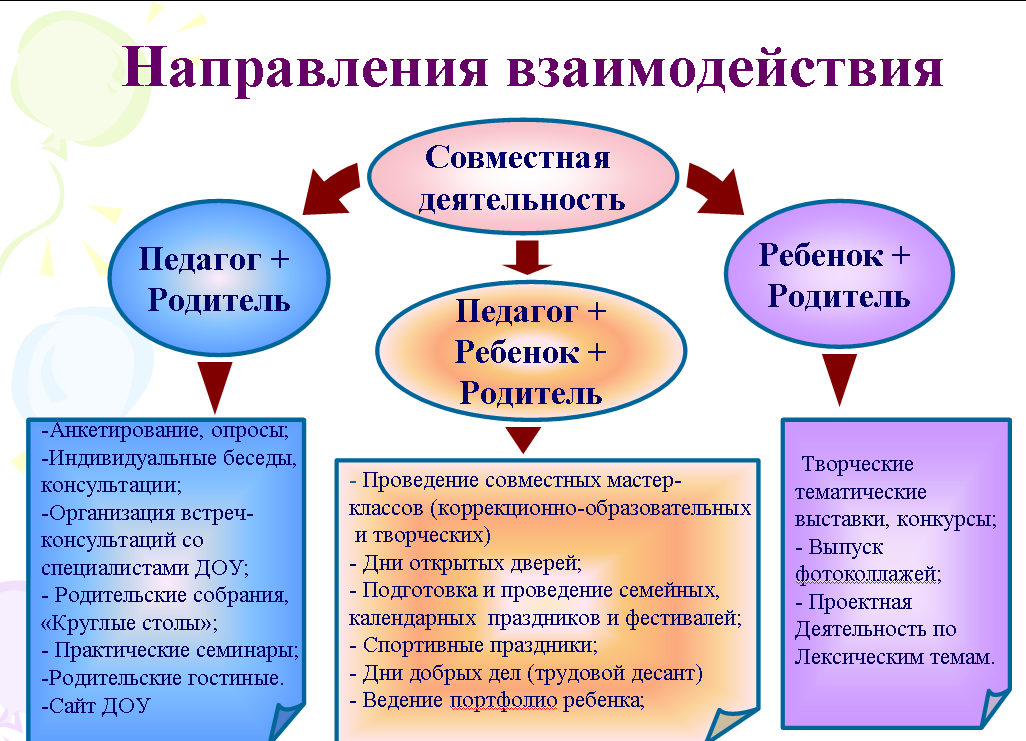 Формы взаимодействия семьи и  школы
Индивидуальные
беседа с родителями, консультации по отдельным вопросам, посещение семьи , беседа с родителями по телефону, использование электронной почты.
Групповые
родительский лекторий;
тематические консультации;
родительские вечера;
 родительский актив ;
Коллективные
родительское собрание (круглый стол, тематическая дискуссия, обмен опытом);
организация вечеров ответов и вопросов с привлечением психологов, юристов, медработников и других специалистов;
 тематические конференции ;
Дни открытых дверей;
творческие отчеты
Родительское собрание
1.Анализ учебных достижений учащихся класса. 
2.Знакомство родителей с состоянием эмоционального климата в классе. 
3.Психолого- педагогическое просвещение. 
4.Обсуждение организационных вопросов (экскурсии, классные вечера, приобретение учебной литературы и пр.).
5.Рефлексия. Значимость, актуальность, полезность.
6.Личные беседы с родителями.
Семь правил успешного проведения родительского собрания
Уважайте!
Помогайте!
Объясняйте!
Доверяйте!
Учитесь!
Спрашивайте!
Благодарите!
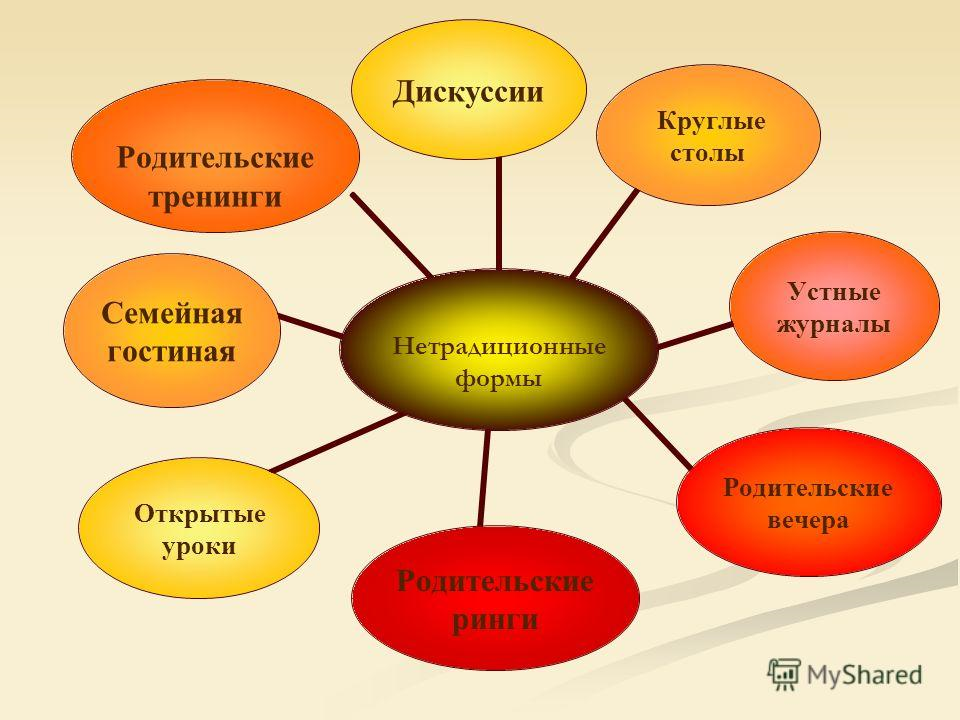 Формы организации совместной деятельности родителей и детей
оформление учебных кабинетов, благоустройство и озеленение школьного двора;
ярмарки-распродажи семейных поделок;
выставки "Мир увлечений семьи";
презентации семейных родословных традиций;
 конкурсы ("Семья-эрудит", "Папа, мама, я — спортивная семья", "Музыкальная семья" и др.);
семейные праздники и фестивали (День бабушек и дедушек, отца, День матери и др.);
 совместные олимпиады, заседания научных и профессиональных обществ учащихся;
 праздники знаний и творчества, конкурсы знатоков, КВНы;
выпуск газет, создание веб-страниц и журналов;
участие в походах, вечерах, турнирах, состязаниях;
участие в ремонте и благоустройстве образовательного учреждения;
оказание, по возможности, спонсорской помощи образовательному учреждению.
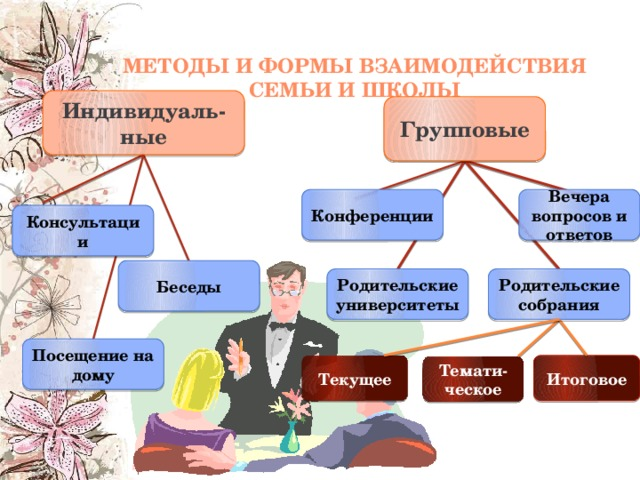 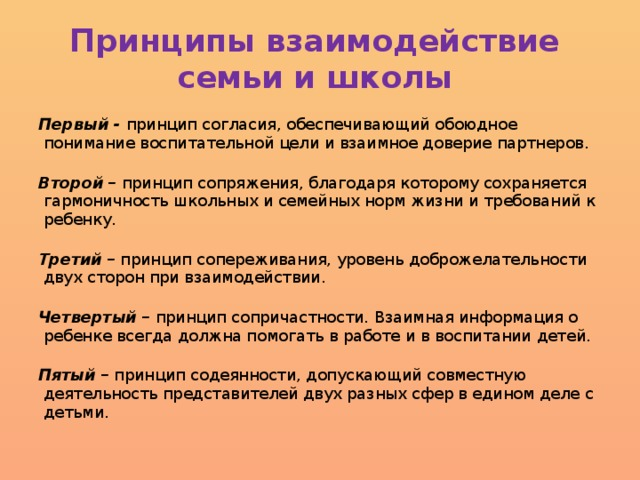 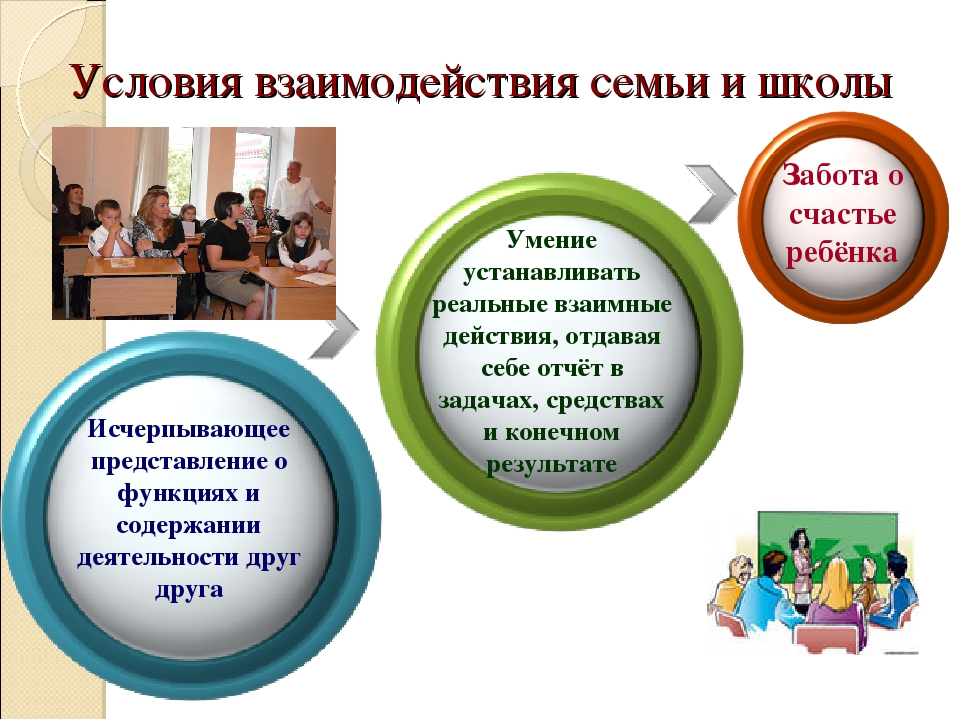 Алгоритм взаимодействия с родителями